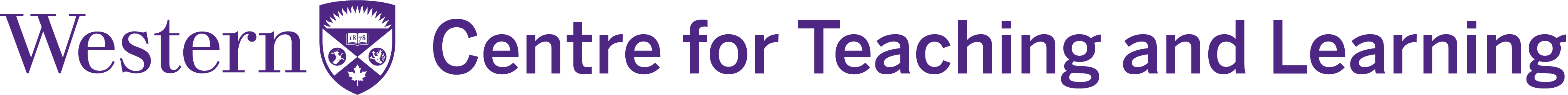 Aisha Haque, Director
teaching.uwo.ca
Department Here
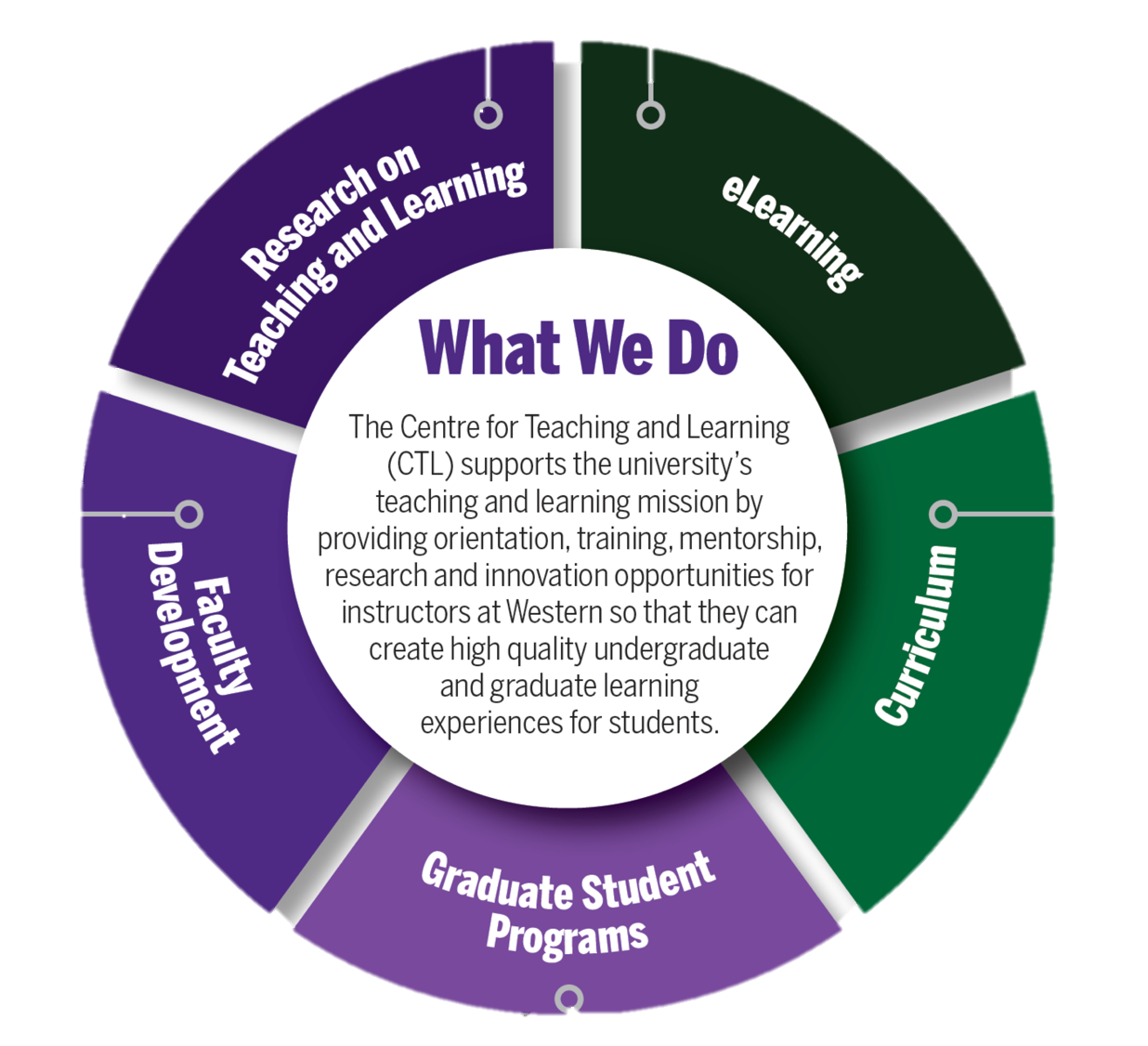 What we do…
We collaborate with you throughout your teaching journey
We Collaborate Across Campus
OAQE
WTS & 
ITRC
Faculties
SGPS
CTL
Western
Libraries
Student 
Experience
Office of EDI
Students
Indigenous 
Initiatives
We are campus leaders in …
Technology-enhanced teaching 
EDI-DA curriculum and pedagogy 
Scholarship of Teaching and Learning
We Empower Teaching Assistants by …
Supporting the quality of teaching by graduate students: encourage your TAs to take TATP!

Providing professional development for future careers

Offering a range of face-to-face, blended, and online programs
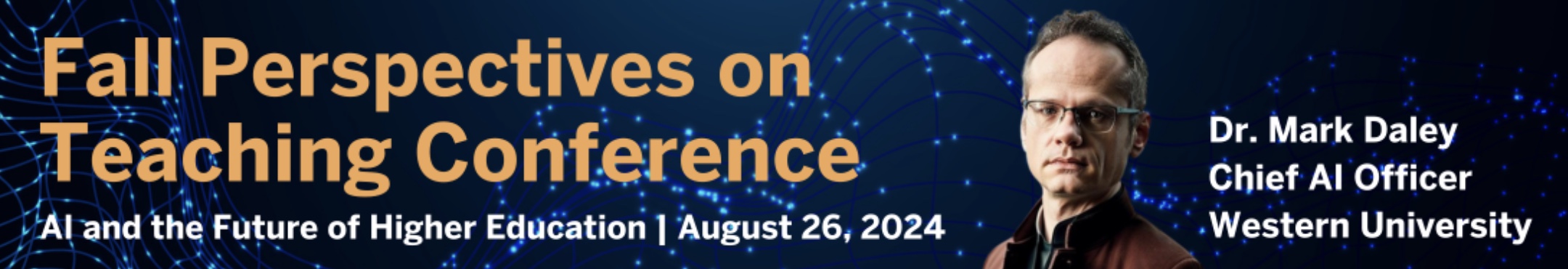 Panel on Gen AI with Students & Faculty
From Access to Belonging: Accessibility Mindsets
	and Models
Integrating Student Reflection across Disciplinary
	Boundaries and Traditions
Open Educational Resource Showcase
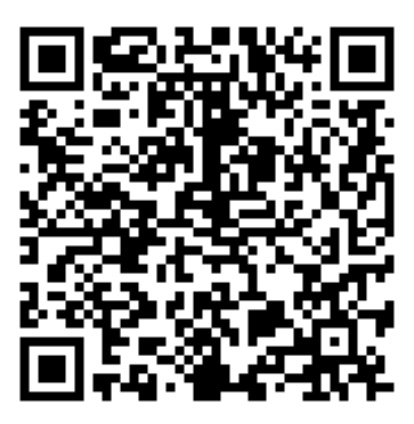 Brightspace Workshops
August 19th, 3:00 - 4:00
Your Future Self Will Thank You: How to Structure and Organize your Course after Self-Migration
August 20th, 1:00 - 2:30
From Zero to Course: Brightspace Bootcamp
August 20th, 3:00 - 4:00
Drop in Q&A with CTL and WTS
August 27th, 1:00 to 2:00
Setting up the Grades Tool
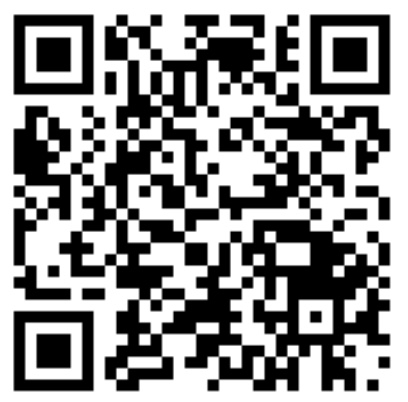 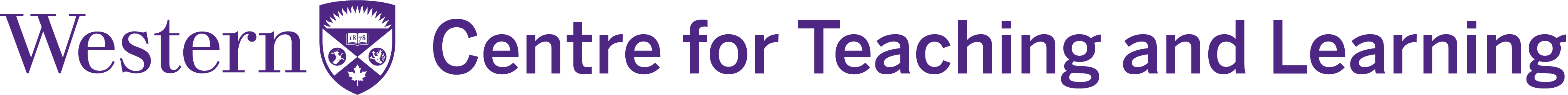 teaching.uwo.ca
Department Here